Интерактивная разработка «Поможем  Деду Морозу»
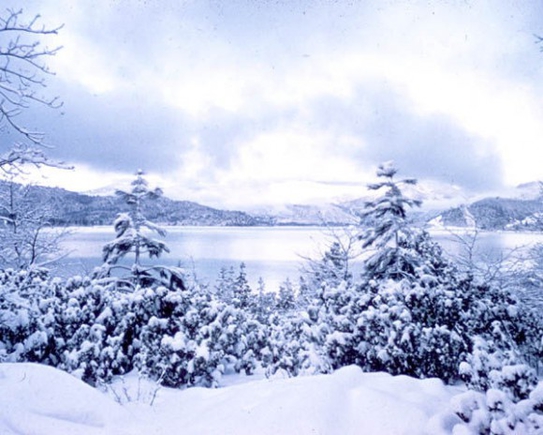 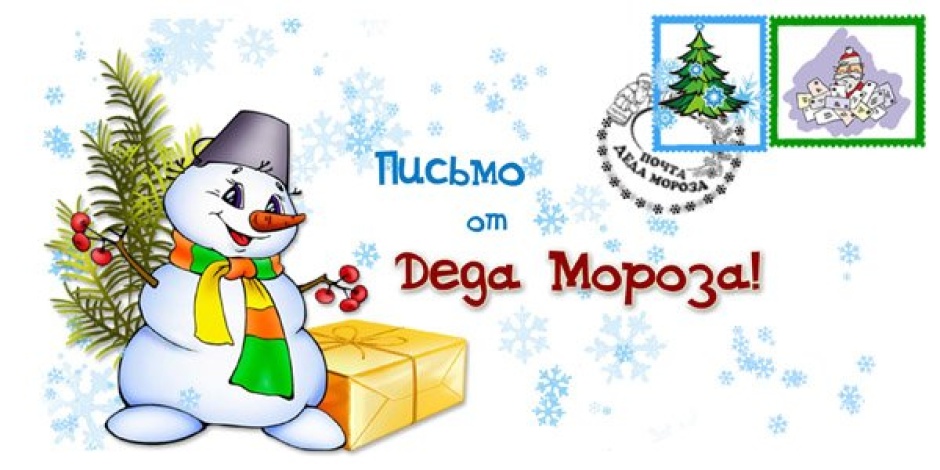 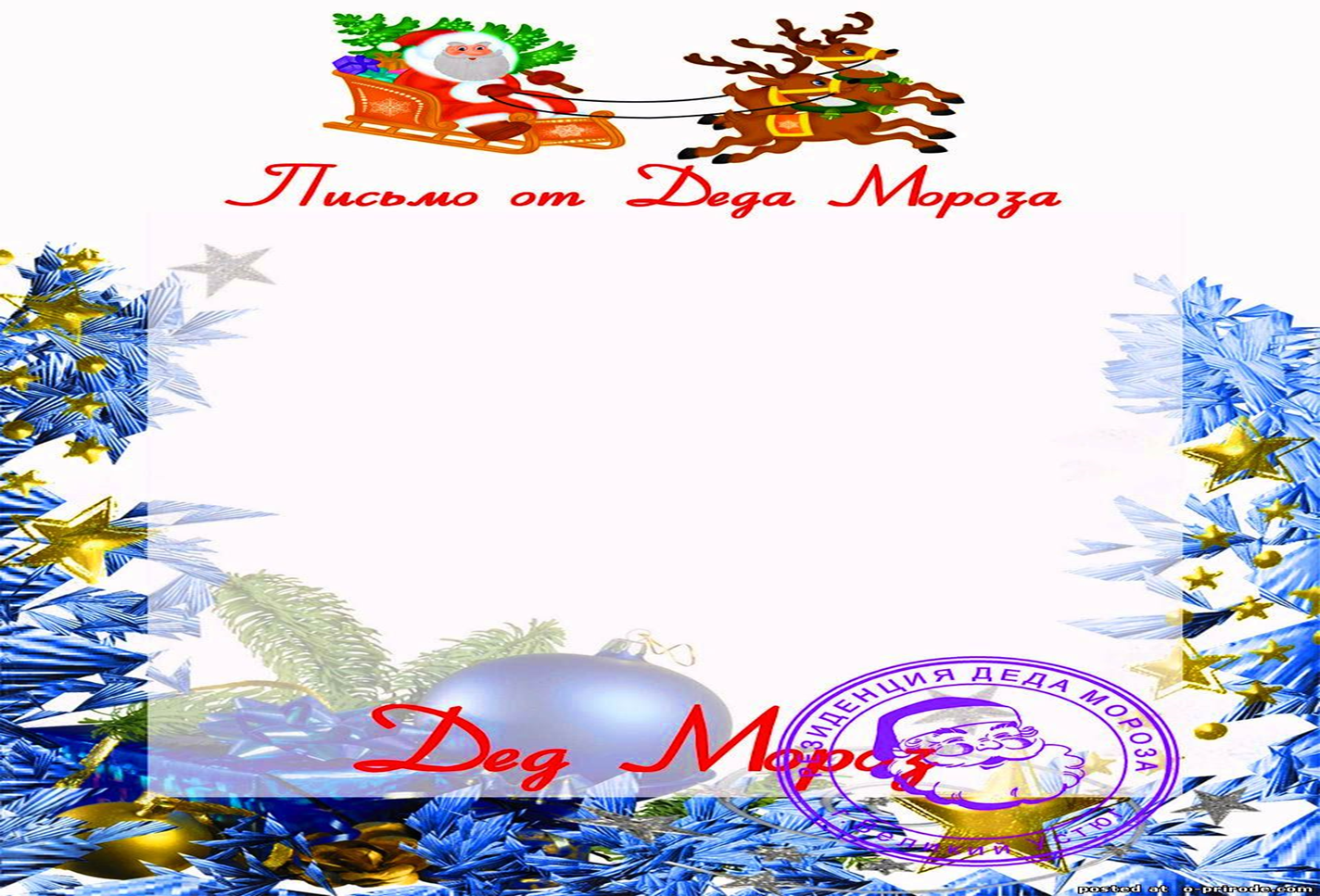 Дорогие ребятишки , девчонки  и мальчишки .К вам я в гости торопился ,но в пути с дороги сбился. Меня Снежная королева заточила в своём замке .Помогите ,освободите меня.!
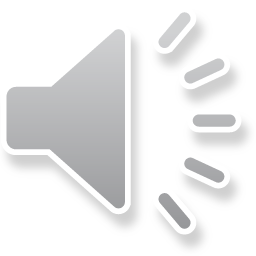